Strommonitor
VESG= Power Provider PP
Match%
Alert/Setup
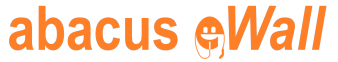 354 kW könnten gerade gespeichert werden	                   -64  22.10.  14:12
98 kWh könnten gerade gespeichert werden	                     -2
145 kW müssen gerade in die Evs	                     15
542 KWh müssen gerade in die Evs	                     52
+84 kW könnten gerade für FCR herangezogen werden        -30 22.10.  13:13
-87 kW könnten gerade für FCR in batt gespeist werden
287 kWh könnten hh:mm abgegeben werden (day ahead)  -19
214 kWh werden hh:mm benötigt (day ahead)	                    -90 23.10.  04:12
1# 1000 kW sollen gerade von abacus abgenommen werden
2# 100 kWh sollen gerade von abacus gespeichert werden
3# 9999 kW kann PP gerade abgeben
4# 9876 kWh kann PP gerade abgeben
5# 111 kW FCR Strom benötigt PP sofort (+ oder -)

6# 333 kWh  (day ahead) will PP morgen hh:mm von abacus ziehen
7# 123 kWh (day ahead) will PP morgen hh:mm an abacus abgeben
Forecast Offer
4#0-6h: 123 kWh@0,30€
4#6-9h: 23 kWh@0,35€
4#9-11h: 223 kWh@0,32€
4#11-13h: 323 kWh@0,30€
4#13-17h: 223 kWh@0,30€
4#17-21h: 23 kWh@0,36€
4#21-0h: 123 kWh@0,32€
Forecast Demand
4#0-6h: 223 kWh		                   -80   24.10  15:30
4#6-9h: 3 kWh			                  750
4#9-11h: 123 kWh		                    60
4#11-13h: 223 kWh		                  140
4#13-17h: 323 kWh		                   -70 24.10  15:30
4#17-21h: 123 kWh		                 -500 24.10  15:30
4#21-0h: 223 kWh		                   -80 24.10  15:30
1# alert on  >100 to: wfefewfe@ewf.com     +add/tol-
1# alert on < to: ewfe@ewf.com     +add/tol- 
2# alert on <1  >100 to: wfefewfe@ewf.com     +add/tol- 
3# alert on <33  >100 to: wfefewfe@ewf.com     +add/tol- 
4# alert on <1  >100 to: wfefewfe@ewf.com     +add/tol- 
5# alert on <1  >4400 to: wfefewfe@ewf.com     +add/tol- 
6# alert on <1  >100 to: wfefewfe@ewf.com     +add/tol- 
7# alert on <55  to: wfefewfe@ewf.com     +add/tol-
VDE4105- Setup
off <49 Hz >51.5Hz
ramp down -40%/Hz, starting 50.2Hz
smoothing 2sec,  
hysteresis 0.1Hz
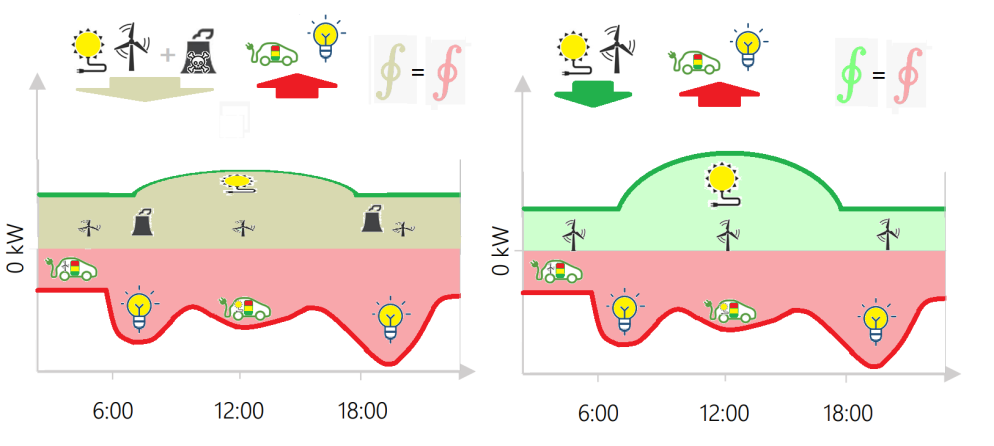 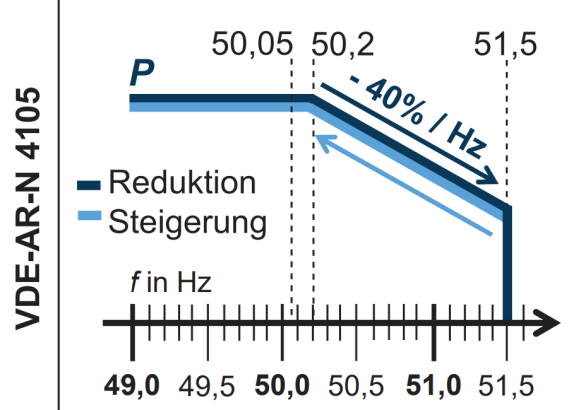